SLIDE 1
Name of school
School ID
Picture of School with Senior HS Signage
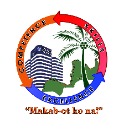 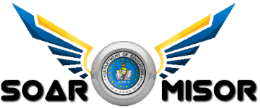 #LevelUpAngPangarap
SLIDE 2
ENROLMENT DATA:
GRADE 11 REGISTRANTS
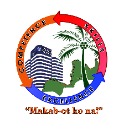 Note:  INCLUDE FEEDER SCHOOL IN YOUR DATA
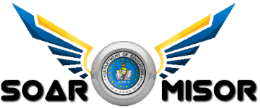 #LevelUpAngPangarap
SLIDE 3
ENROLMENT DATA:
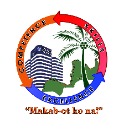 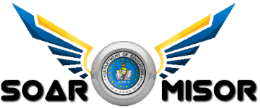 #LevelUpAngPangarap
SLIDE 4
ENROLMENT DATA:
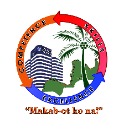 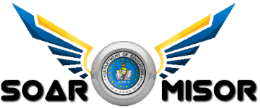 #LevelUpAngPangarap
SLIDE 5
ENROLMENT DATA:
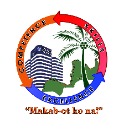 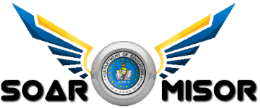 #LevelUpAngPangarap
SENIOR HS GRADE 11 EARLY REGISTRATION SUMMARY REPORT ON LEARNER'S PREFERENCE IN SPECIFIC PRIVATE SCHOOLS
SLIDE 6
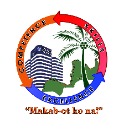 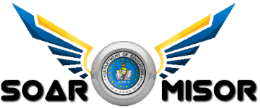 #LevelUpAngPangarap
SLIDE 7
TEACHER(S) NEED
STATUS REPORT ON:
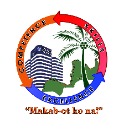 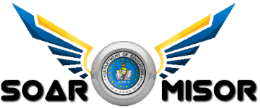 #LevelUpAngPangarap
SLIDE 8
BUILDING CONSTRUCTION
STATUS REPORT ON:
ATTACHED 
PHOTO 
HERE
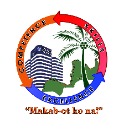 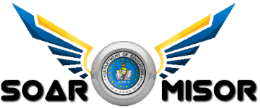 #LevelUpAngPangarap
SLIDE 9
STRATEGIC PLAN ADJUSTMENT
STATUS REPORT ON:
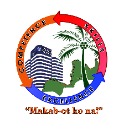 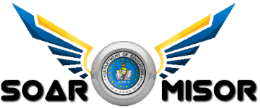 #LevelUpAngPangarap
SENIOR HIGH SCHOOL STRATEGIC PLAN
SLIDE 10
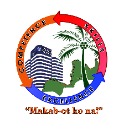 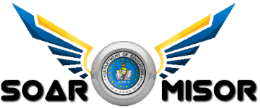 #LevelUpAngPangarap
SENIOR HIGH SCHOOL STRATEGIC PLAN
SLIDE 11
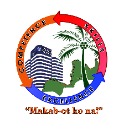 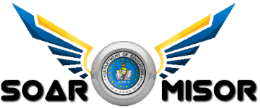 #LevelUpAngPangarap
Thank You Very Much!
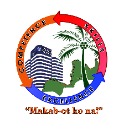 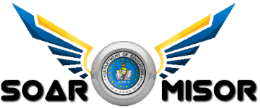 #LevelUpAngPangarap